CDE Animal Breeds
By: Aracely & Shawndulynn
2015-2016
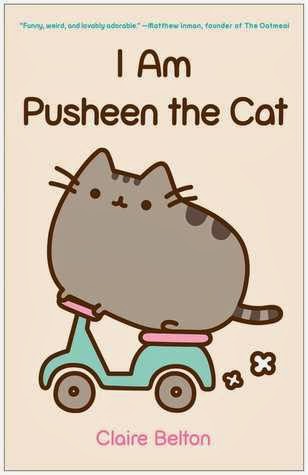 Cat Breeds
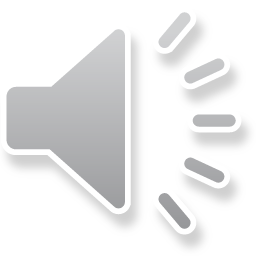 Russian Blue
Sphynx
Burmese
Abyssinian
Persian
Ragdoll
Siamese
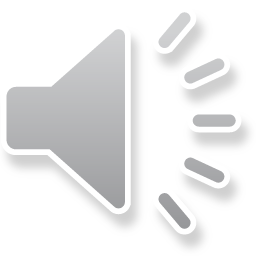 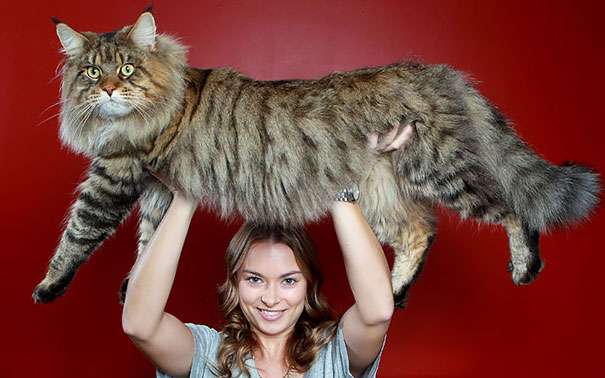 Maine Coon
American Shorthair
Manx
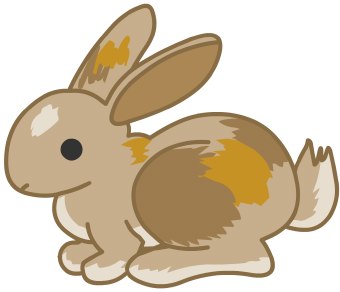 Rabbit Breeds
Netherland Dwarf
Angora
Dutch
Mini-Rex
Californian
Holland Lop
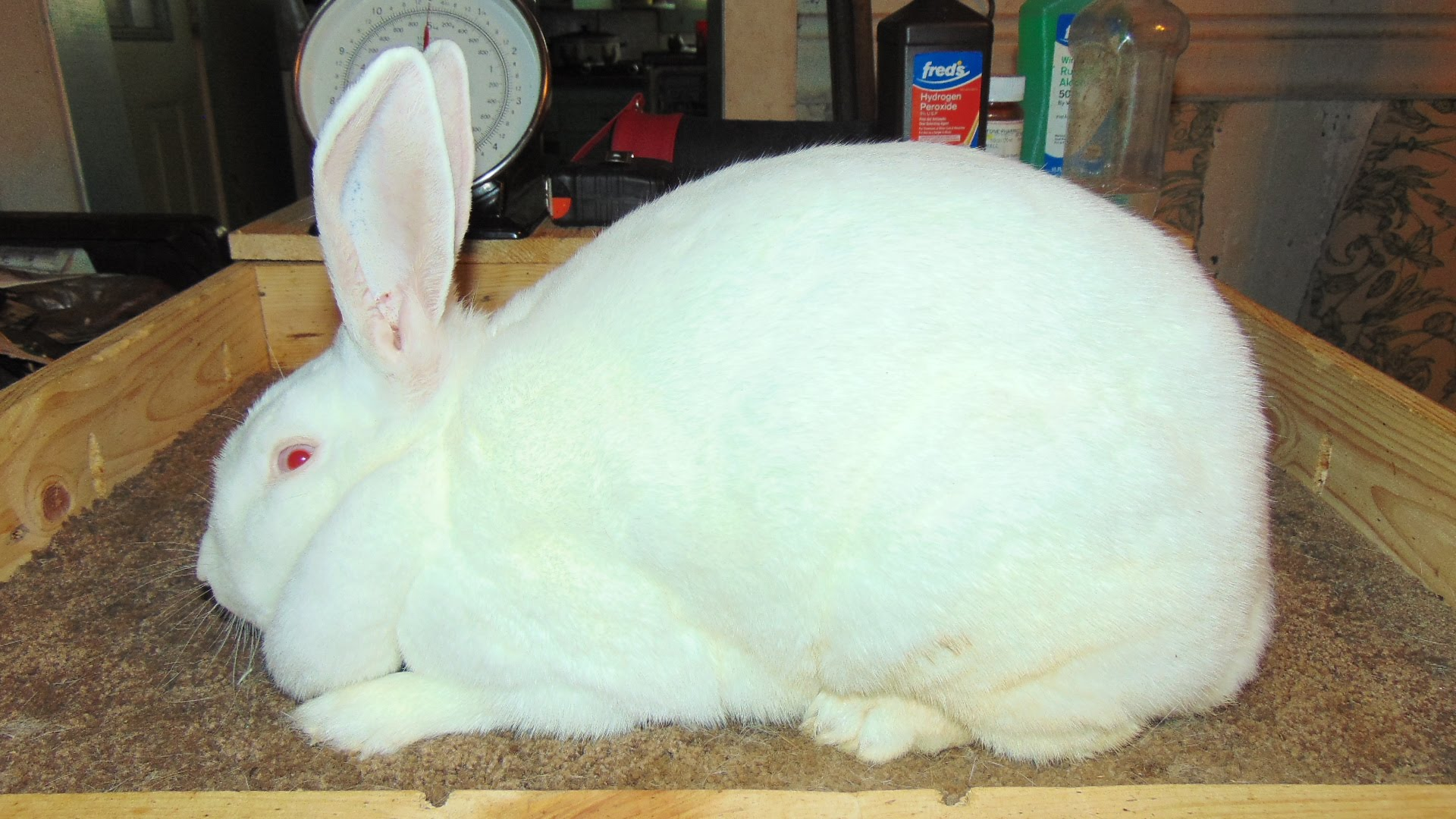 New Zealand
English Spot
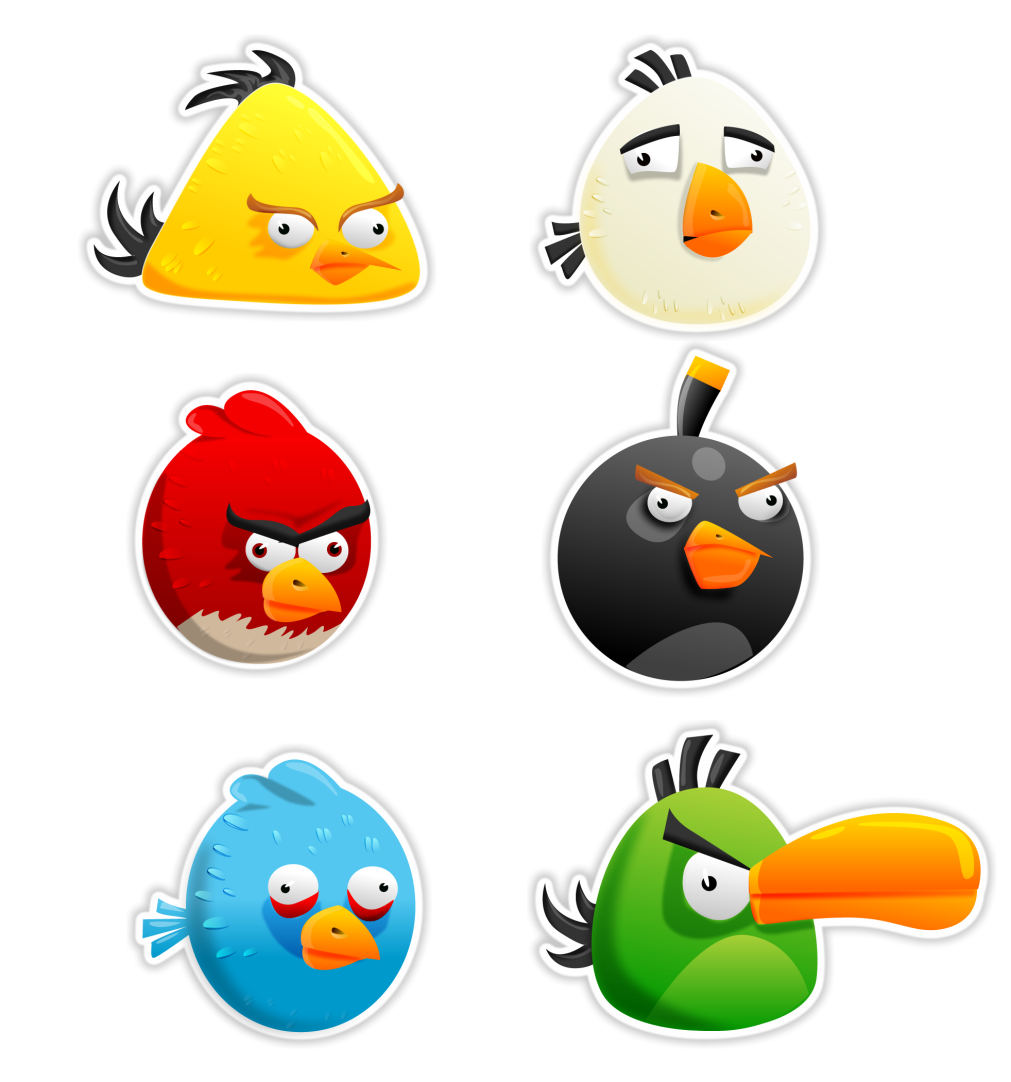 Bird Breeds
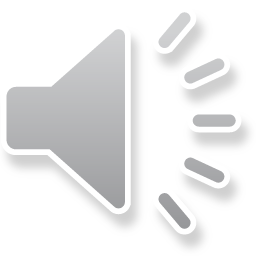 Zebra Finch
Parakeet
Canary
Cockatoos
Love Birds
Sun Conure
Macaw
Cockatiel
African Gray Parrot
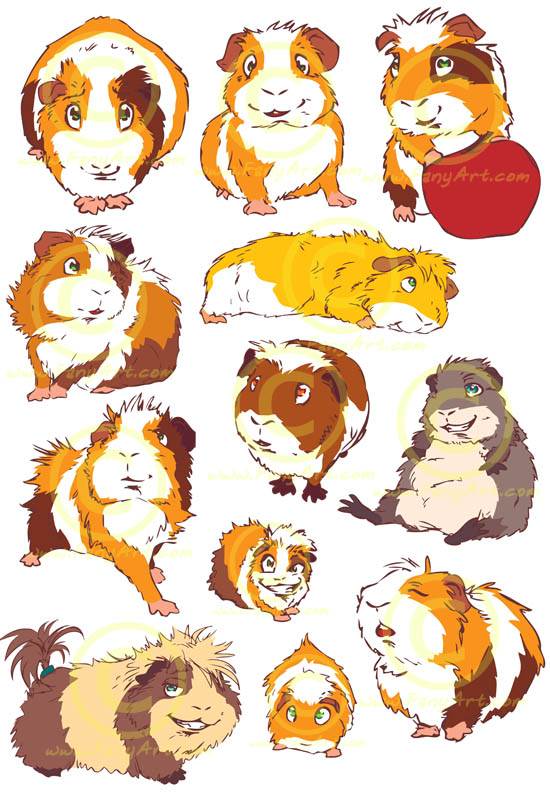 Small Mammals
Sugar Glider
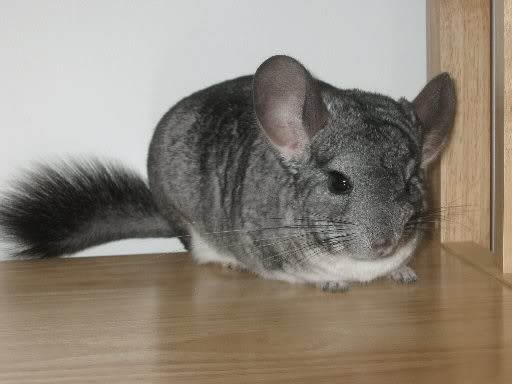 Chinchilla
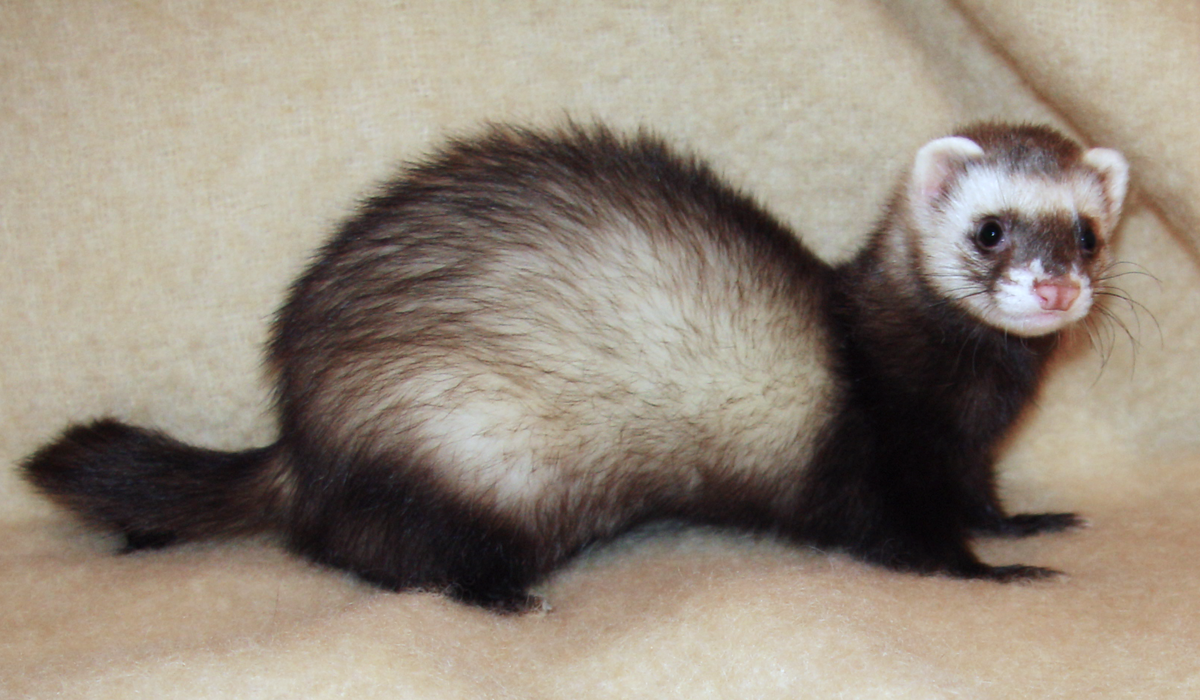 Ferret
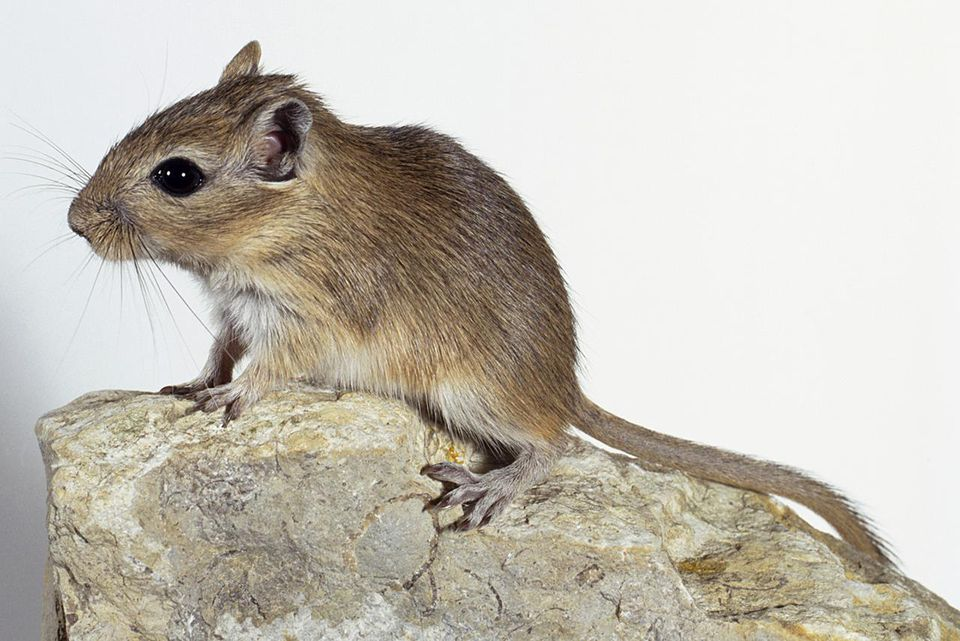 Gerbil
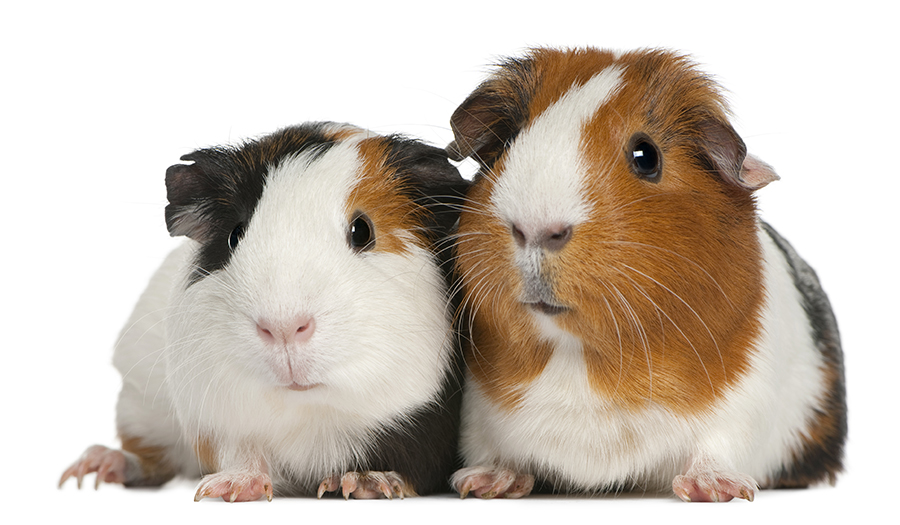 Guinea Pig
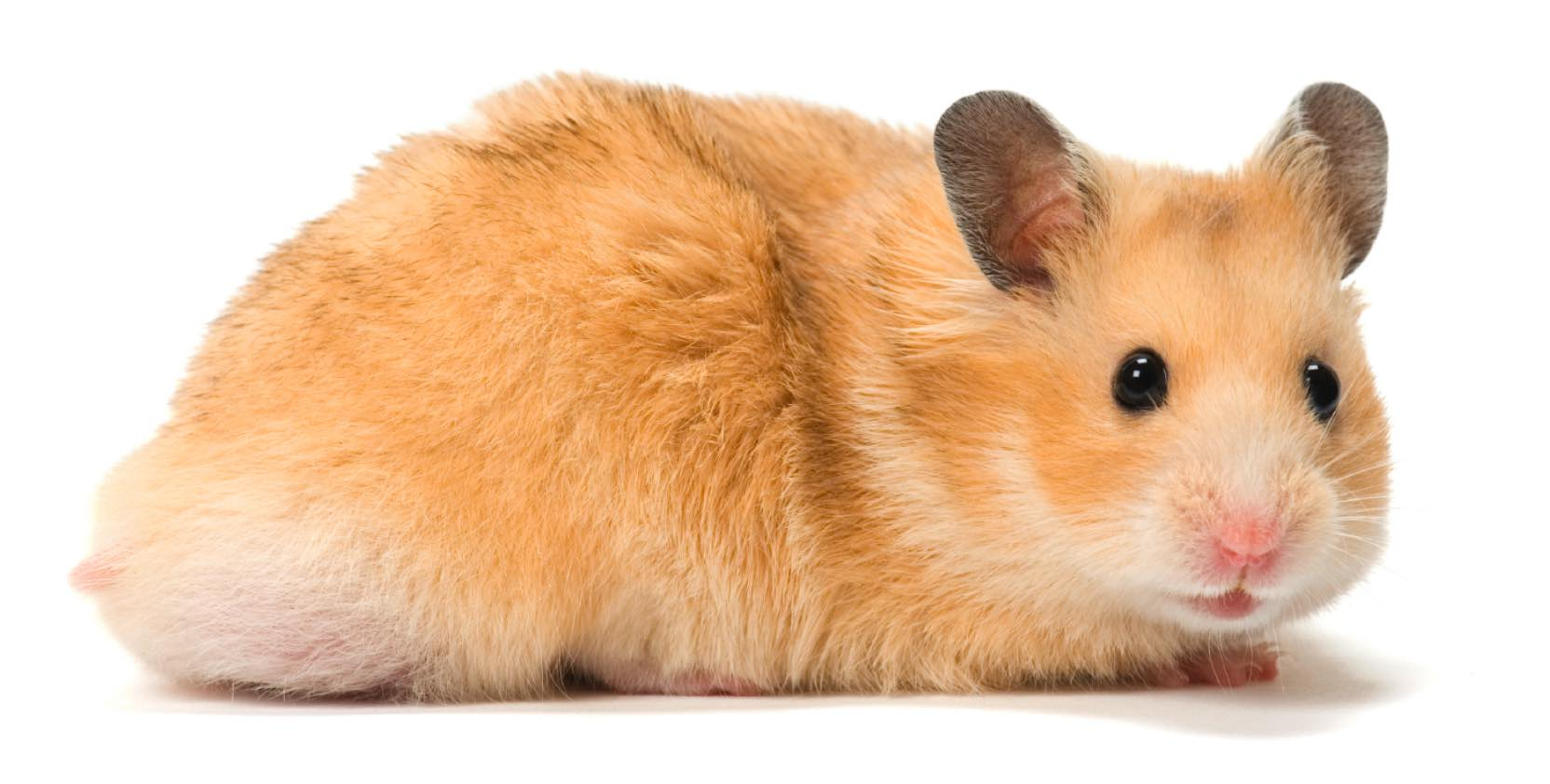 Hamster
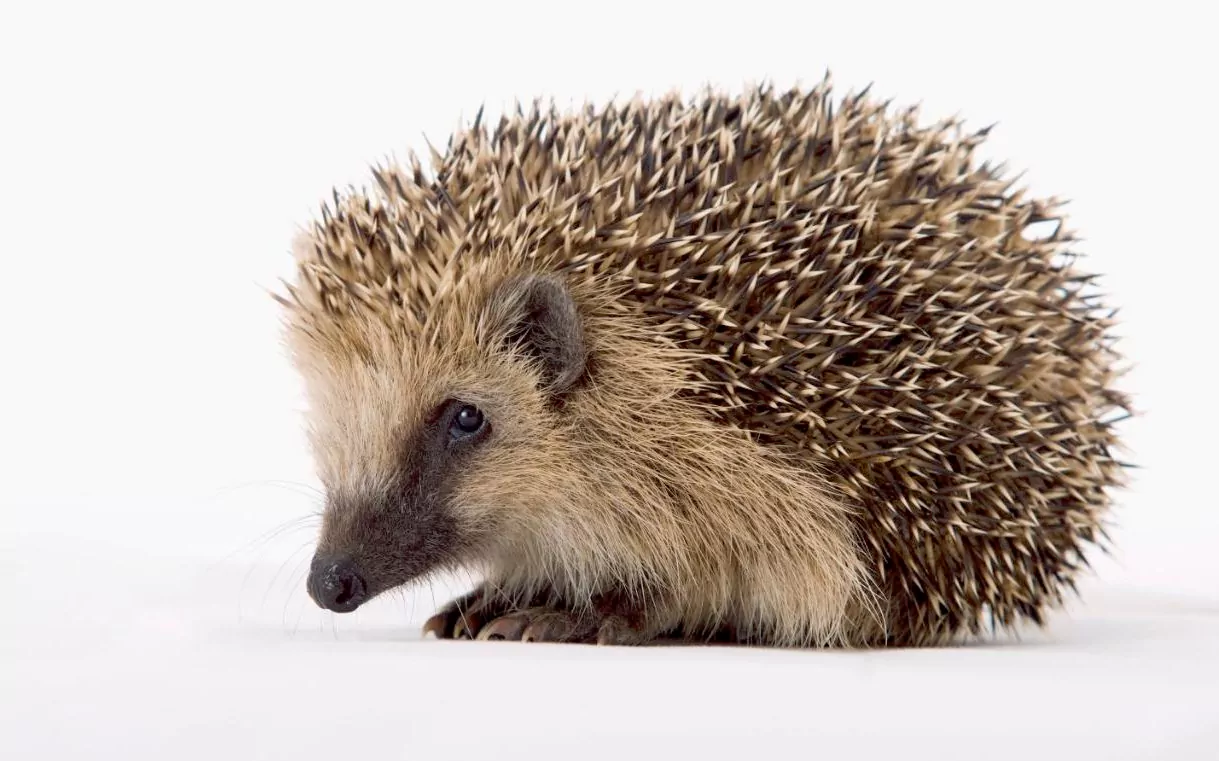 Hedgehog
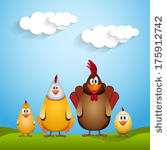 Poultry Breeds
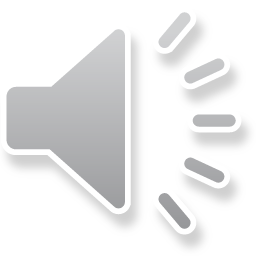 Quail
Plymouth Rock
Leghorns
Rhode Island Red
Cornish
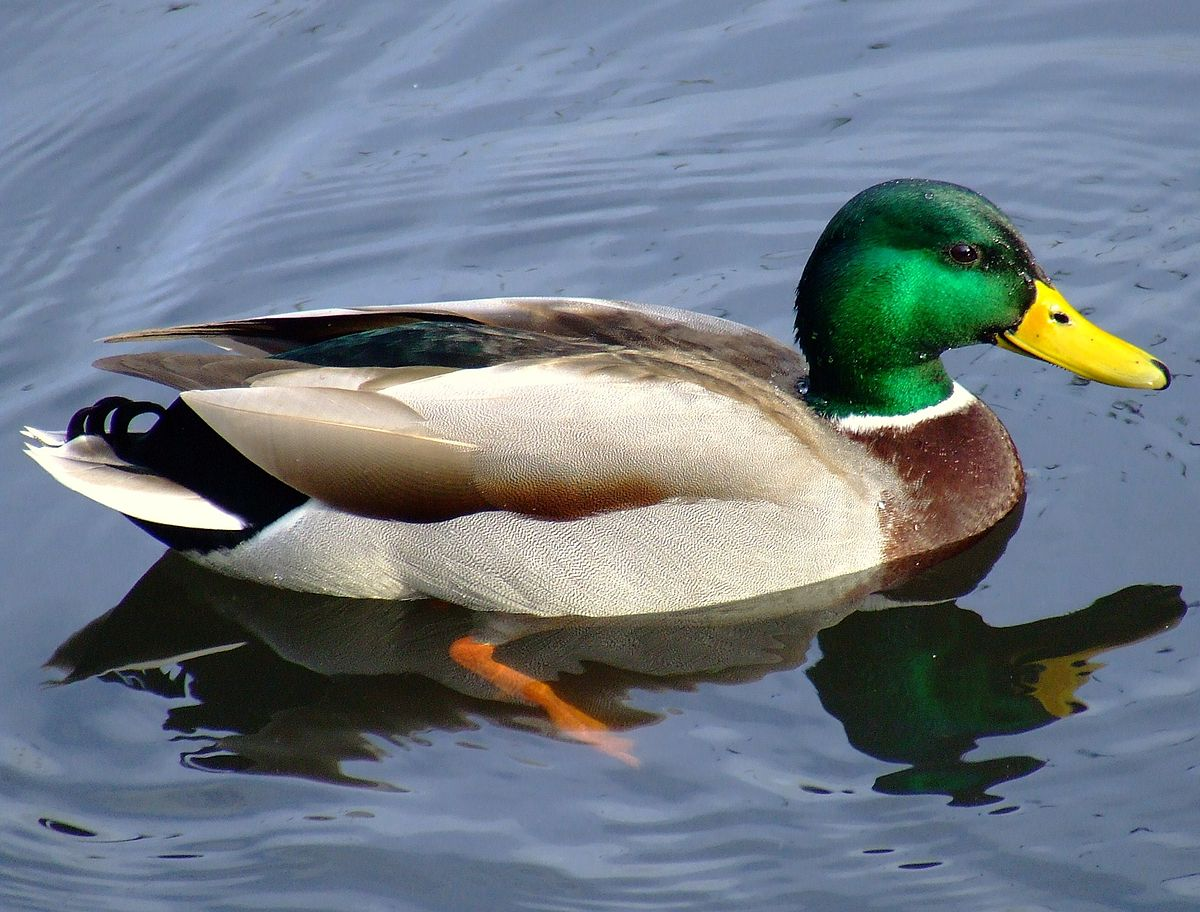 Duck
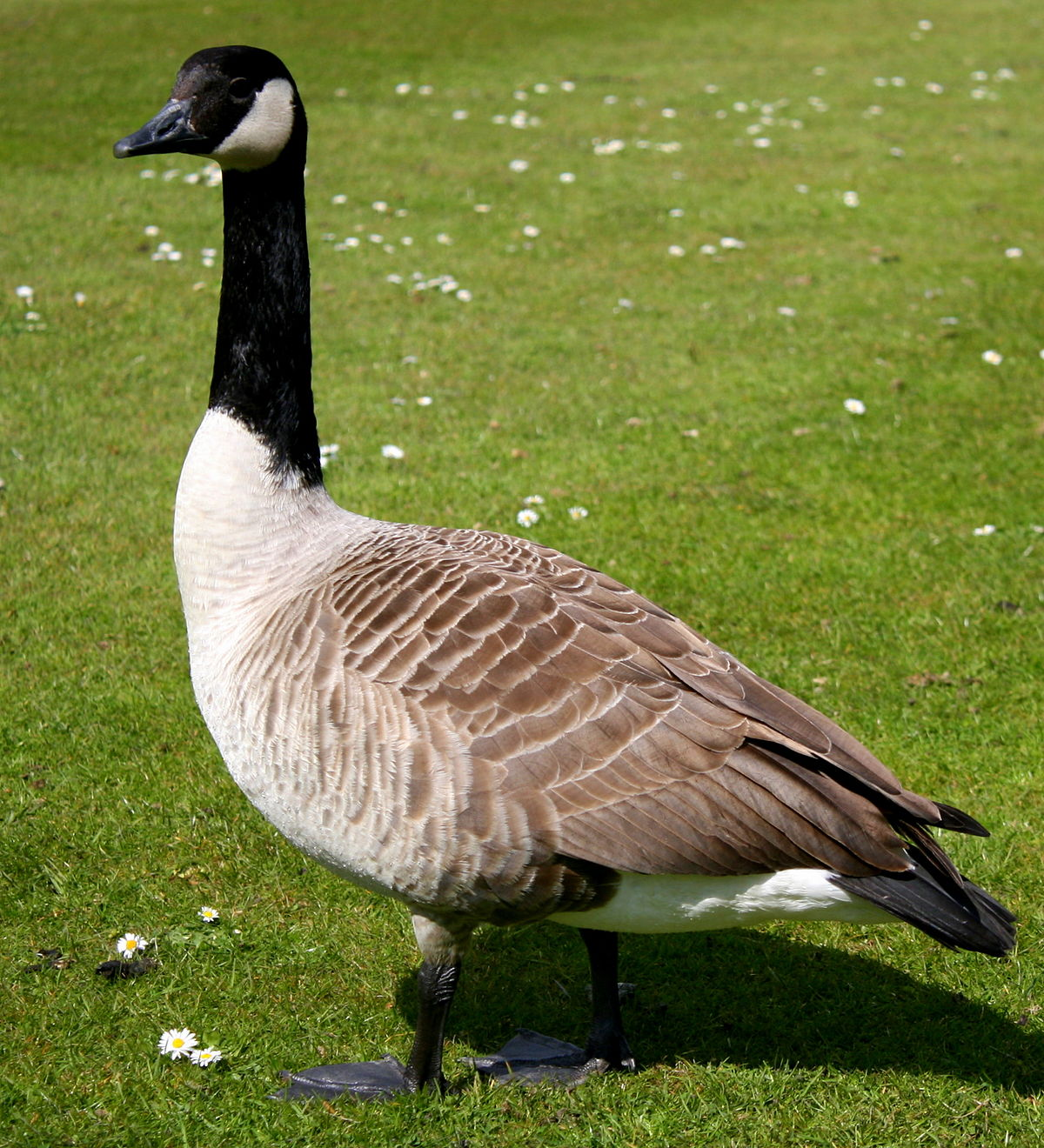 Geese
Turkey
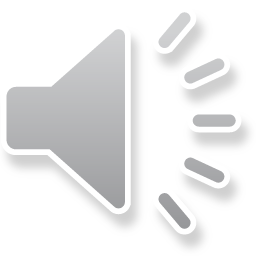 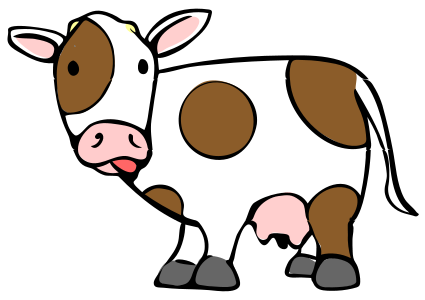 Dairy Cattle Breeds
Holstein
Jersey
Brown Swiss
Guernsey
Ayshire
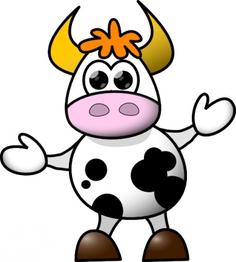 Beef Cattle
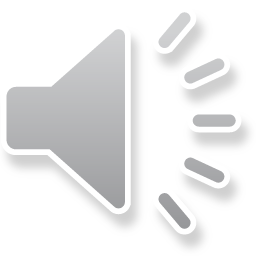 Shorthorn
Hereford
Angus
Brahman
Charolais
Simmental
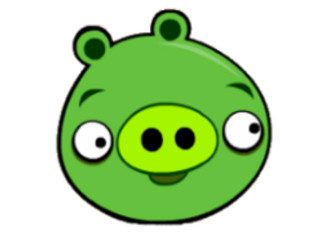 Swine
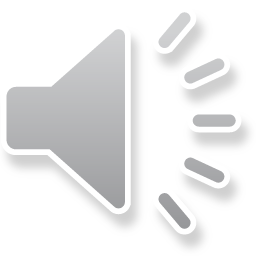 Hampshire
Chester White
American Landrace
Berkshire
Yorkshire
Duroc
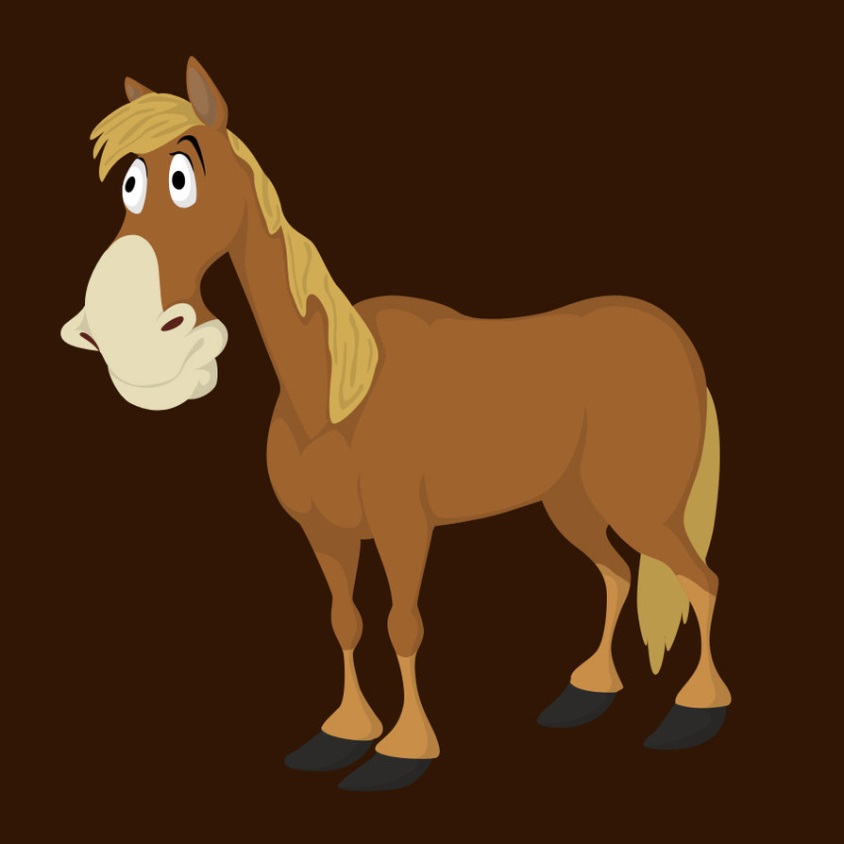 Horse Breeds
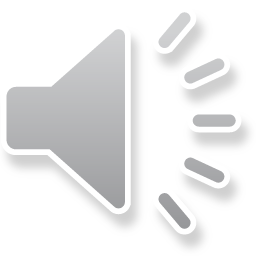 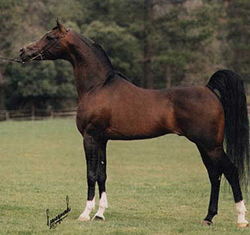 Arabian
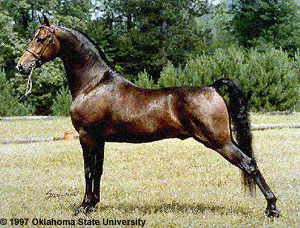 Morgan
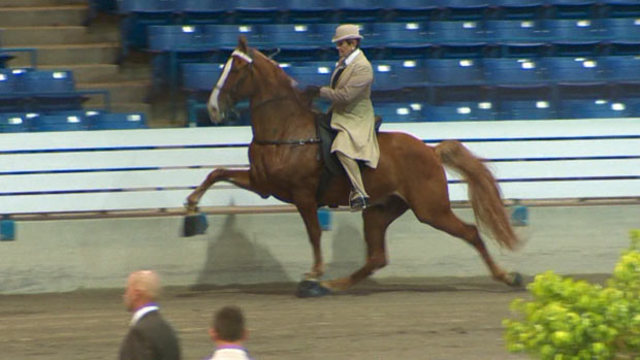 Tennessee Walking Horse
Paint
Clydesdale
Belgian
Appaloosa
Percheron
Quarter Horse
Thoroughbred
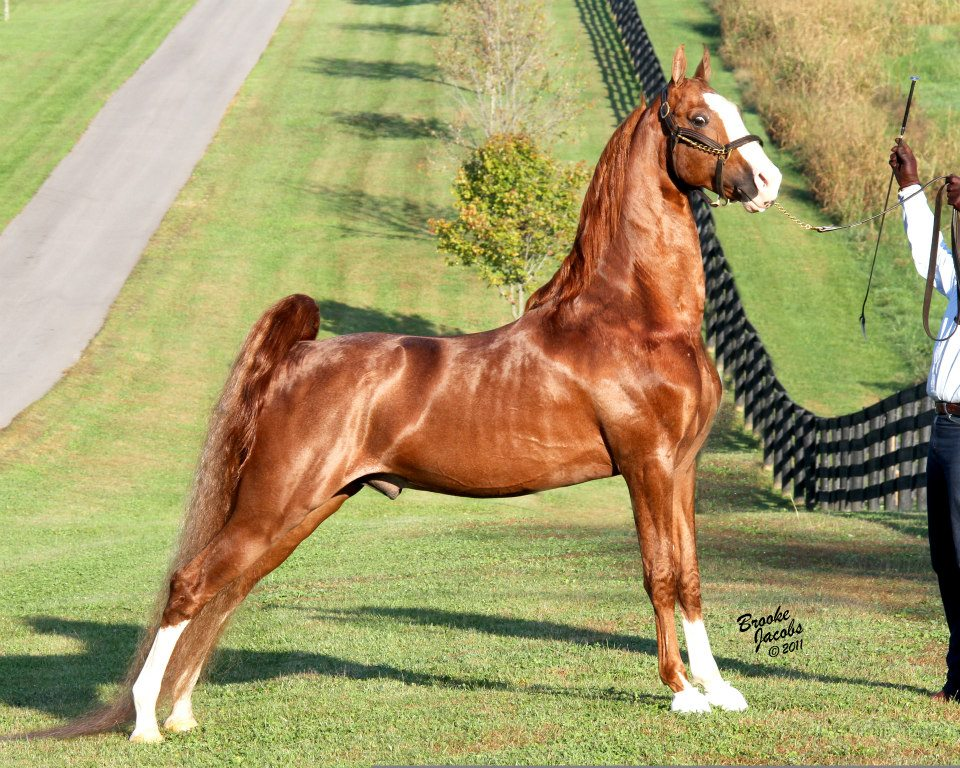 Saddlebred
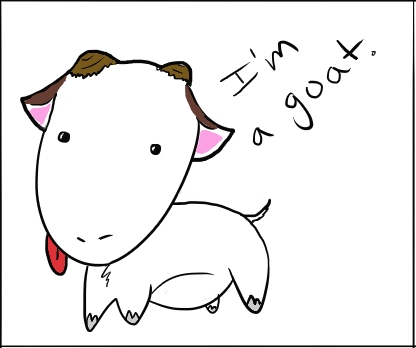 Goat
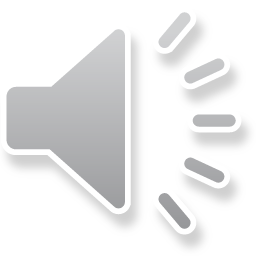 Saanen
Alpine
Nubian
Toggenburg
Angora
LaMancha
Boer
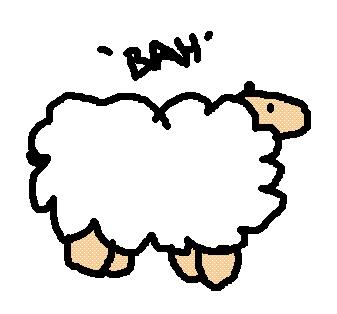 Sheep
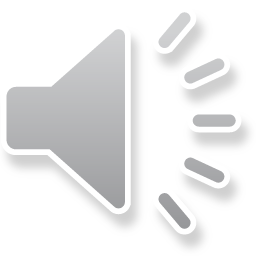 Suffolk
Southdown
Columbia
Merino
Dorset
Rambouillet
Hampshire
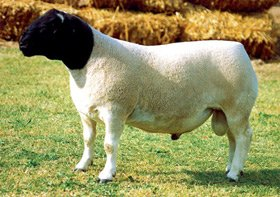 Dorper
Reptiles
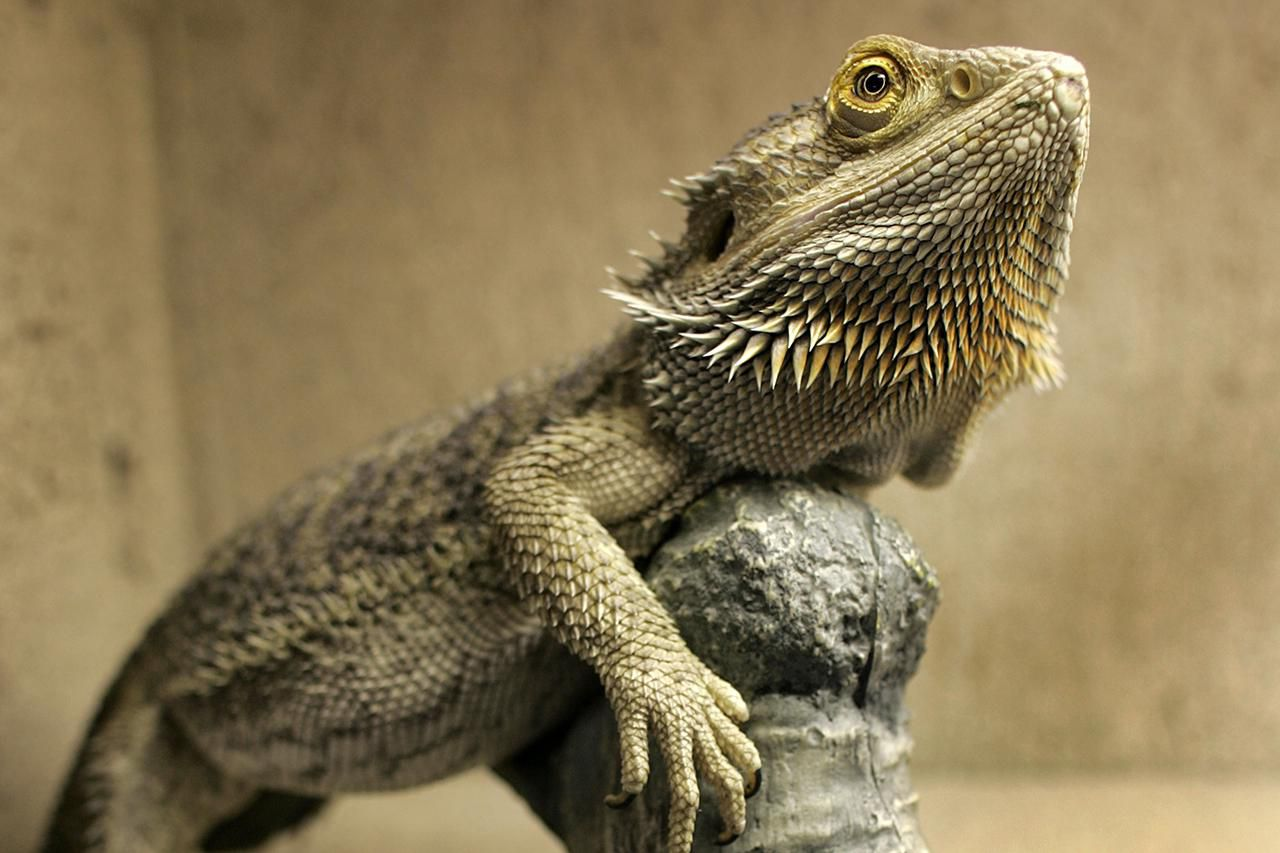 Bearded Dragon
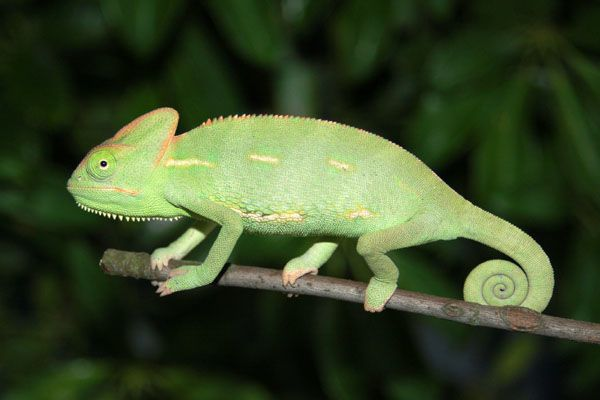 Chameleon
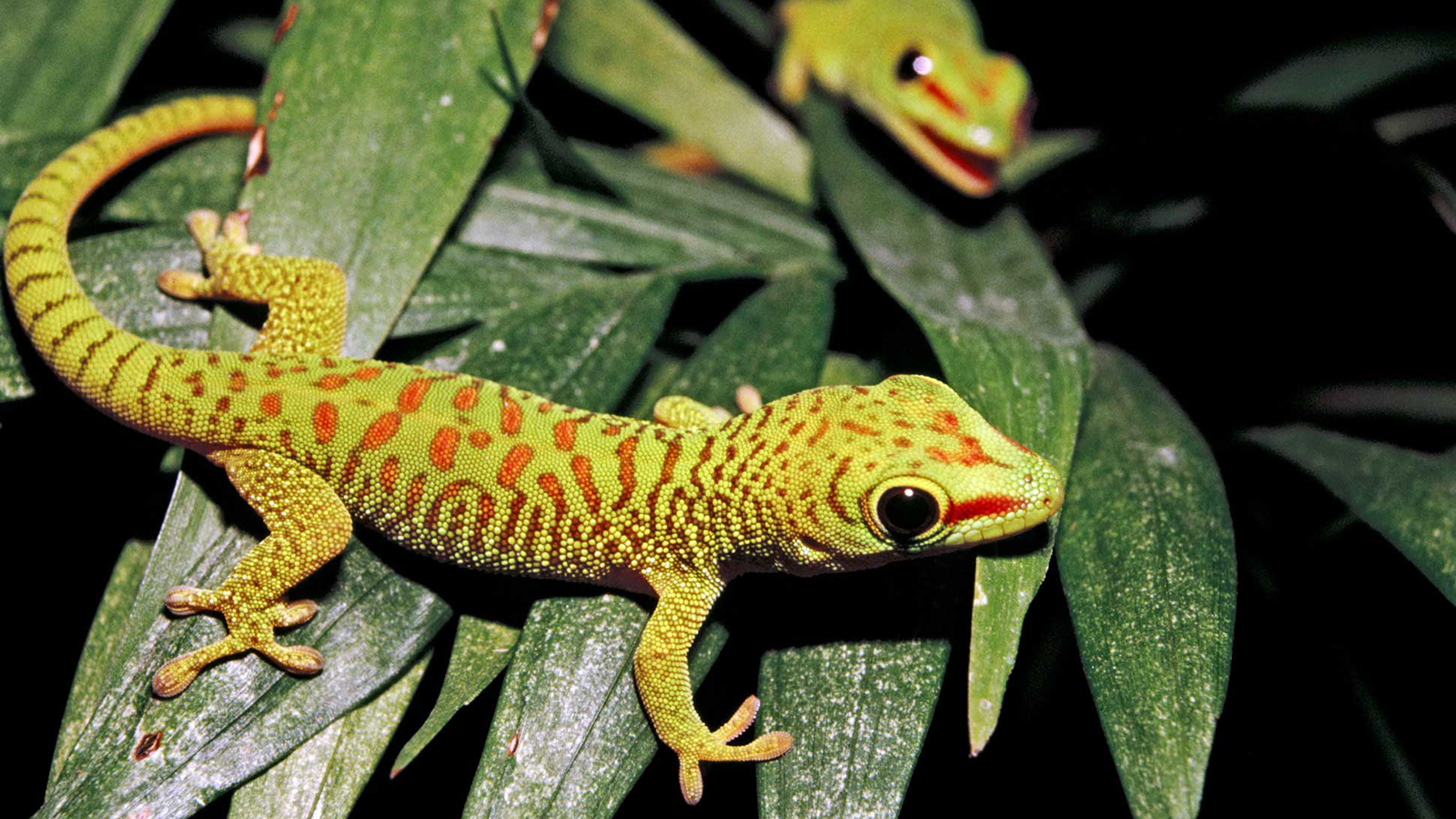 Gecko
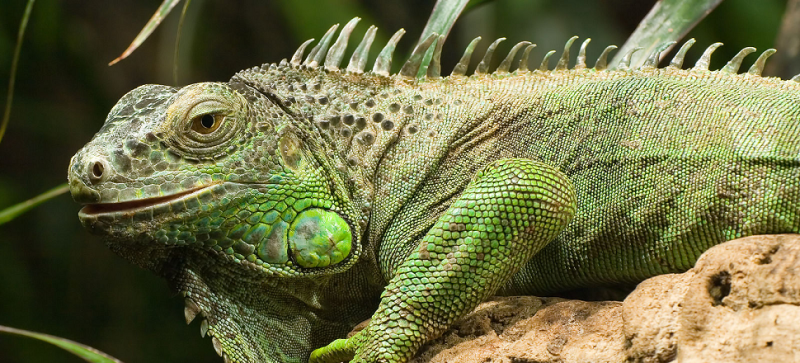 Iguana